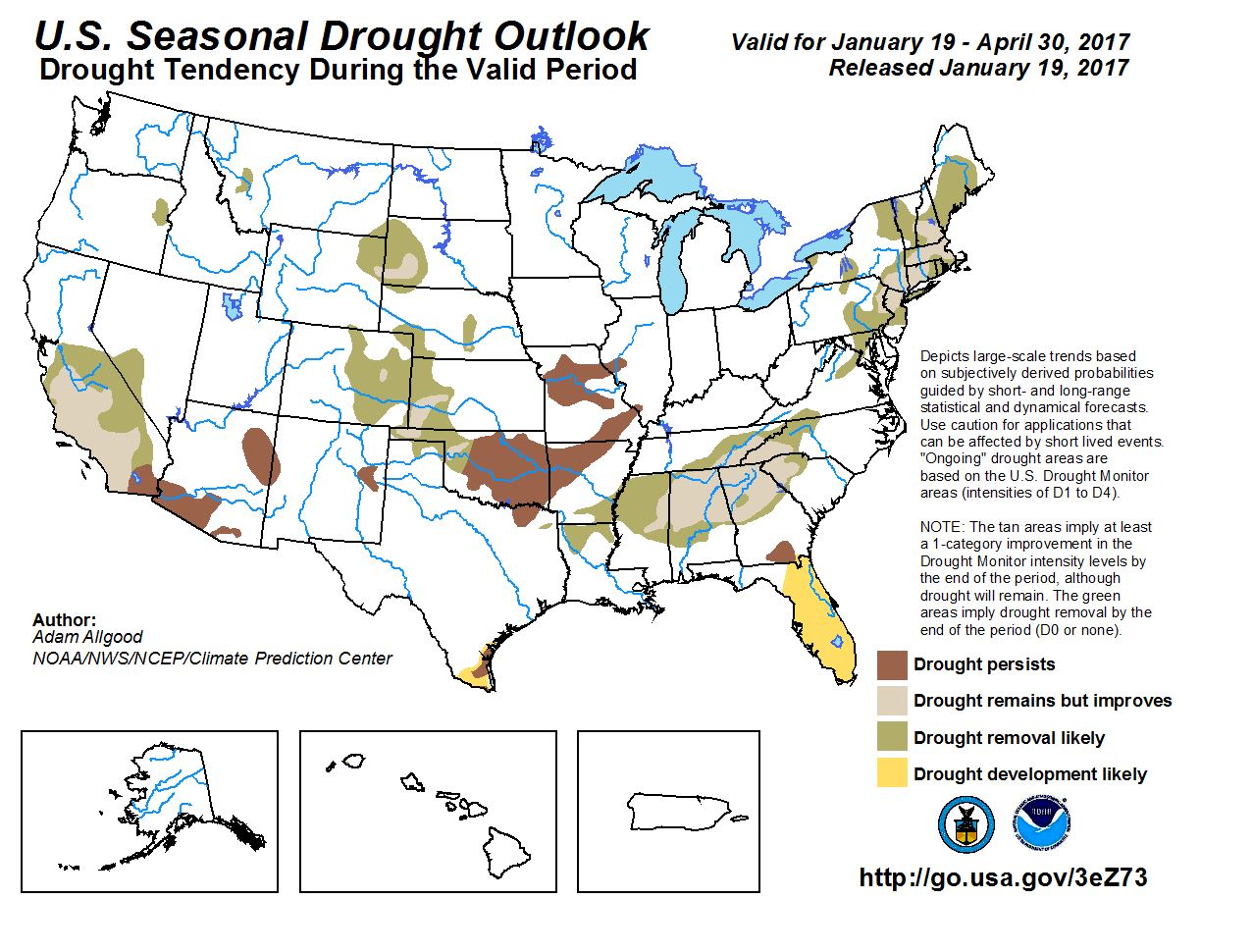 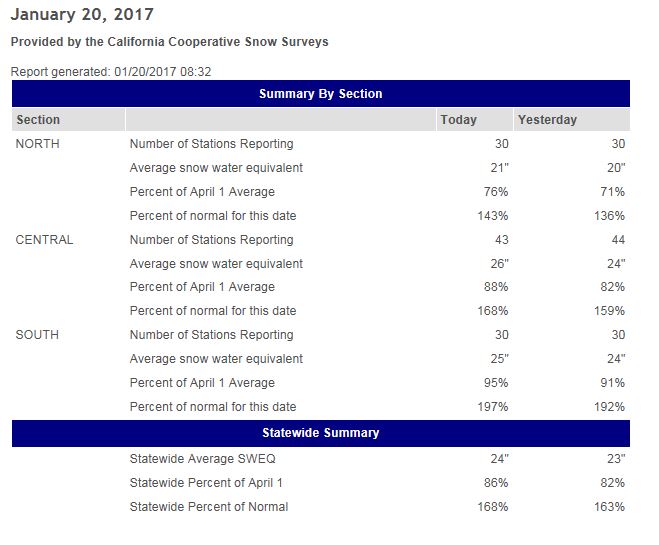 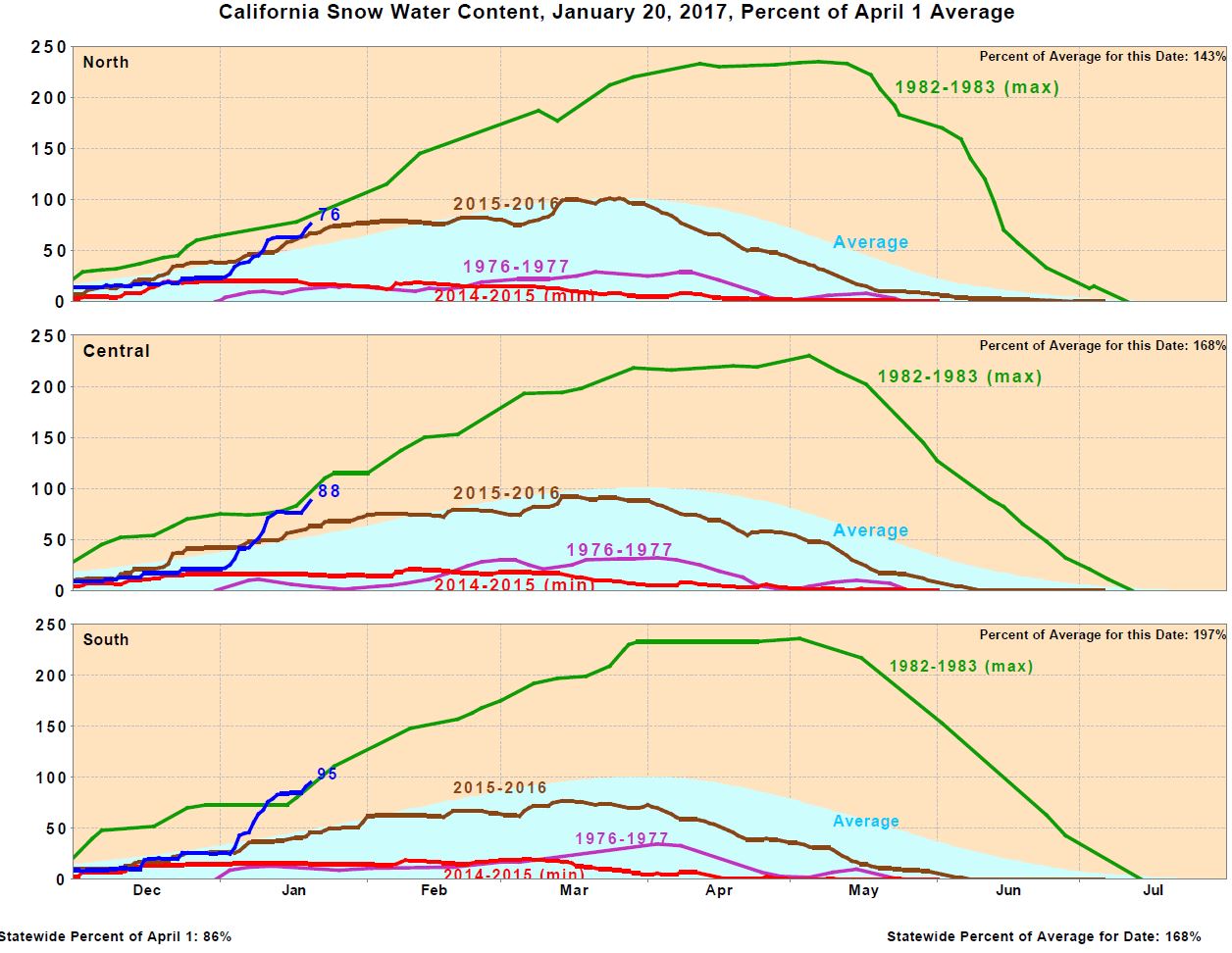 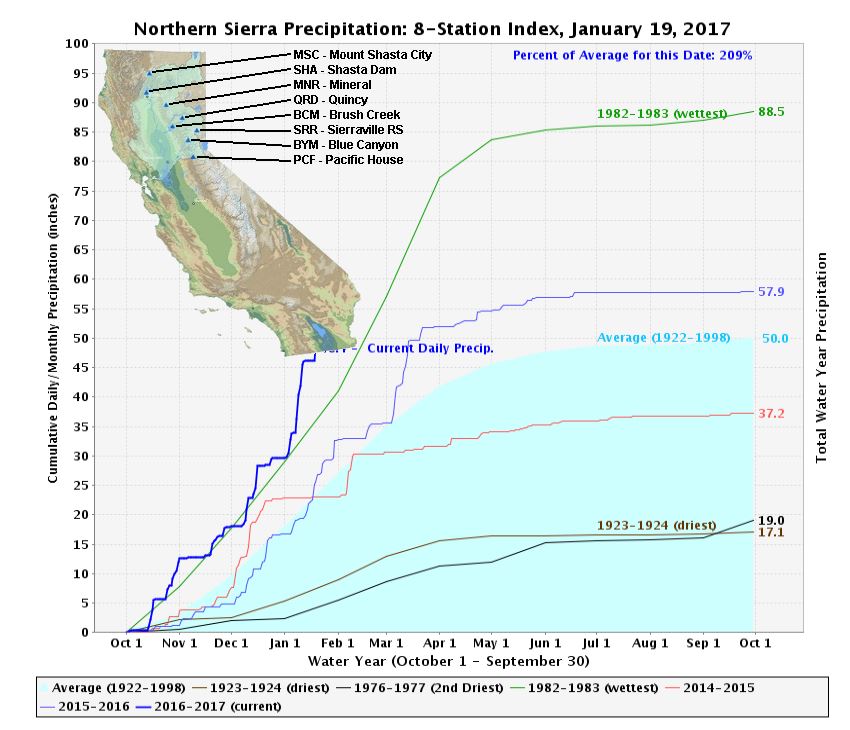 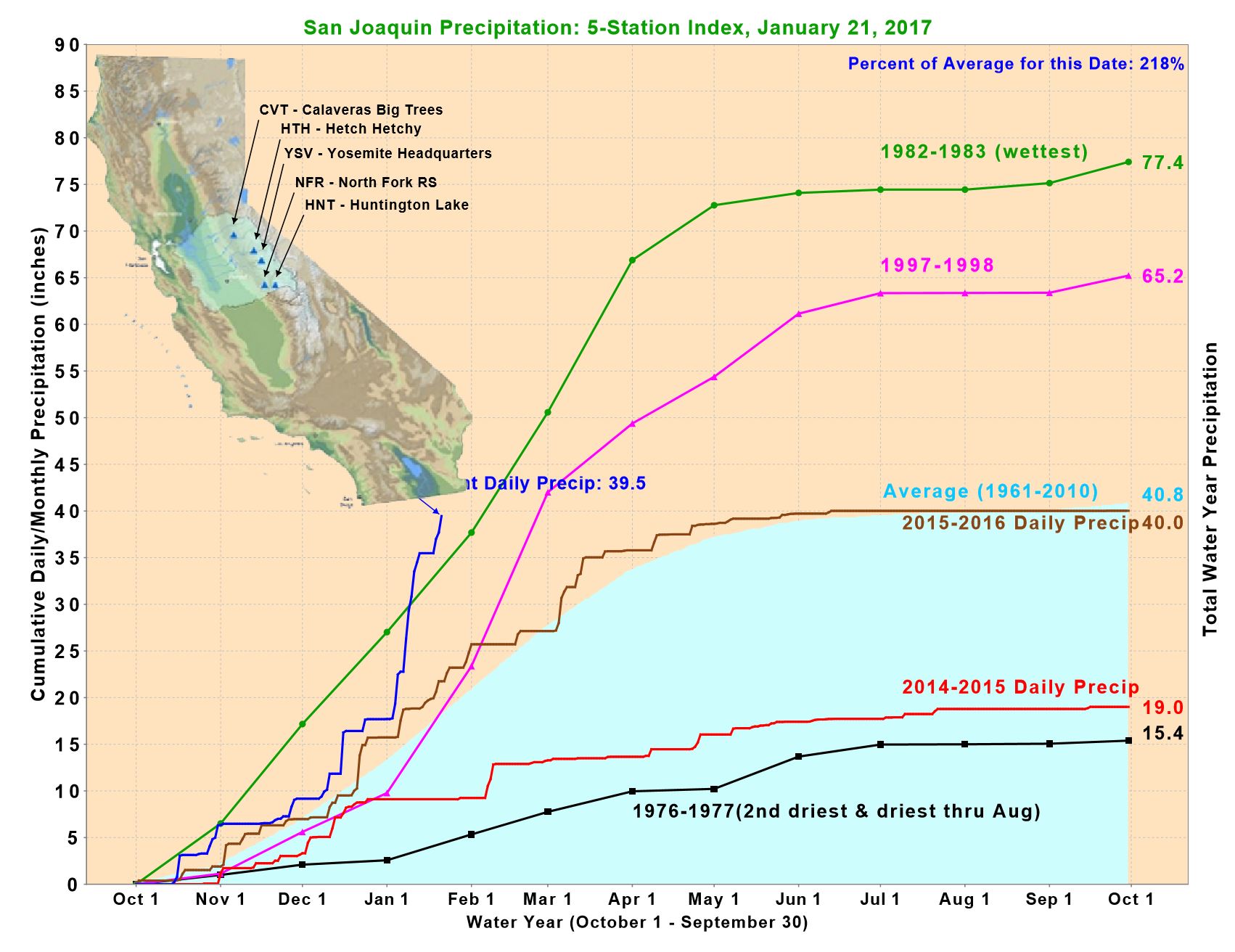 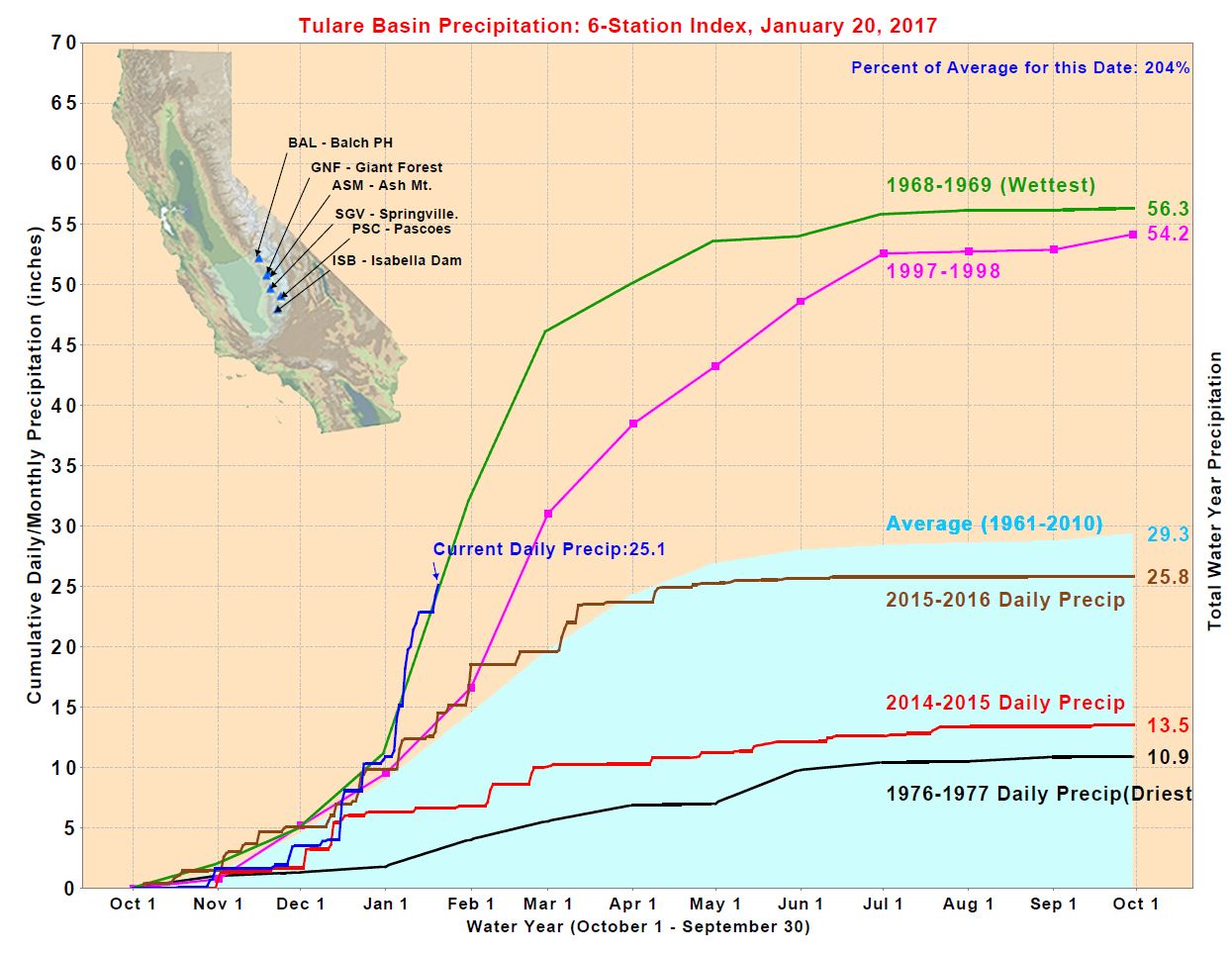 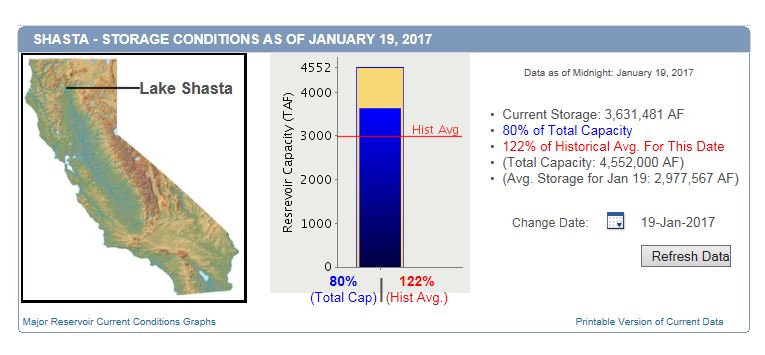 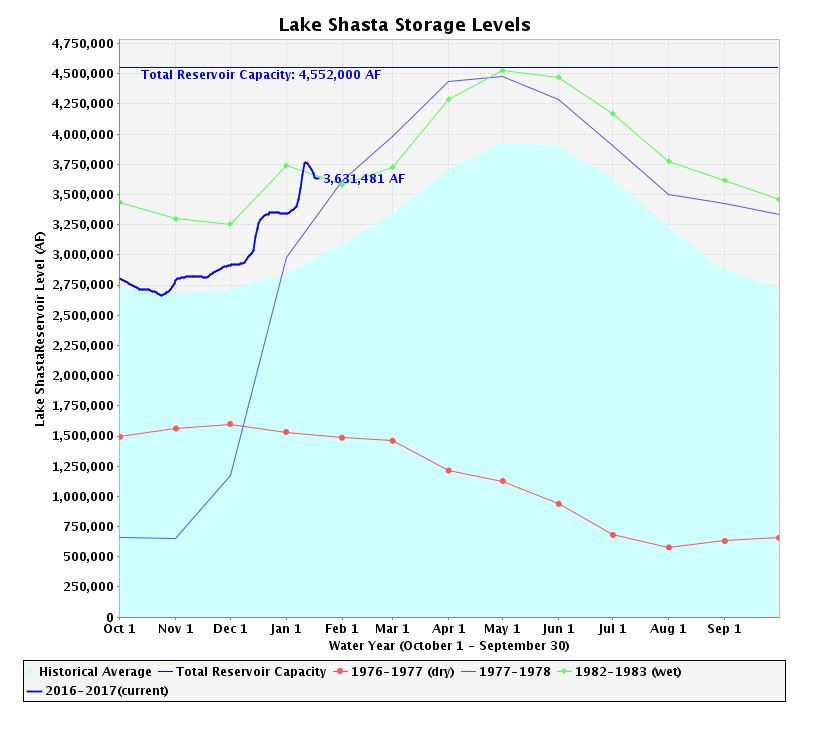 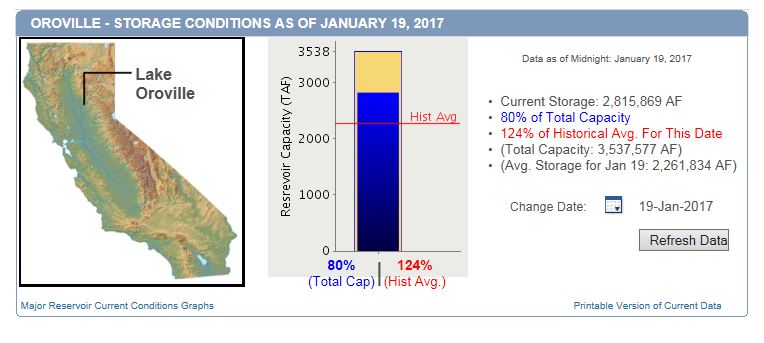 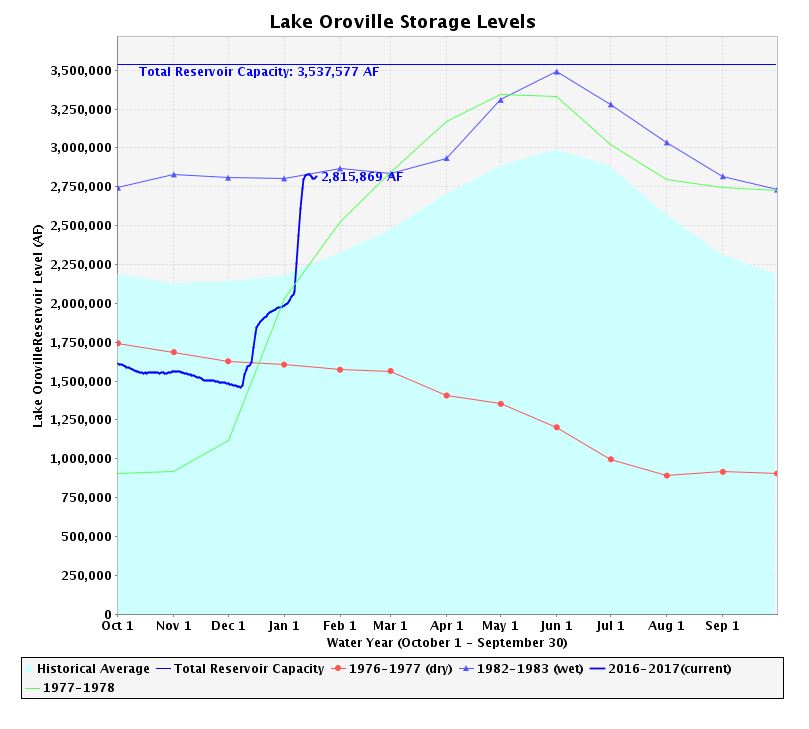 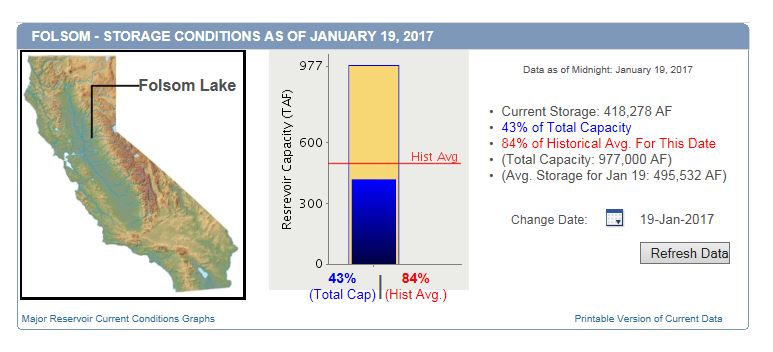 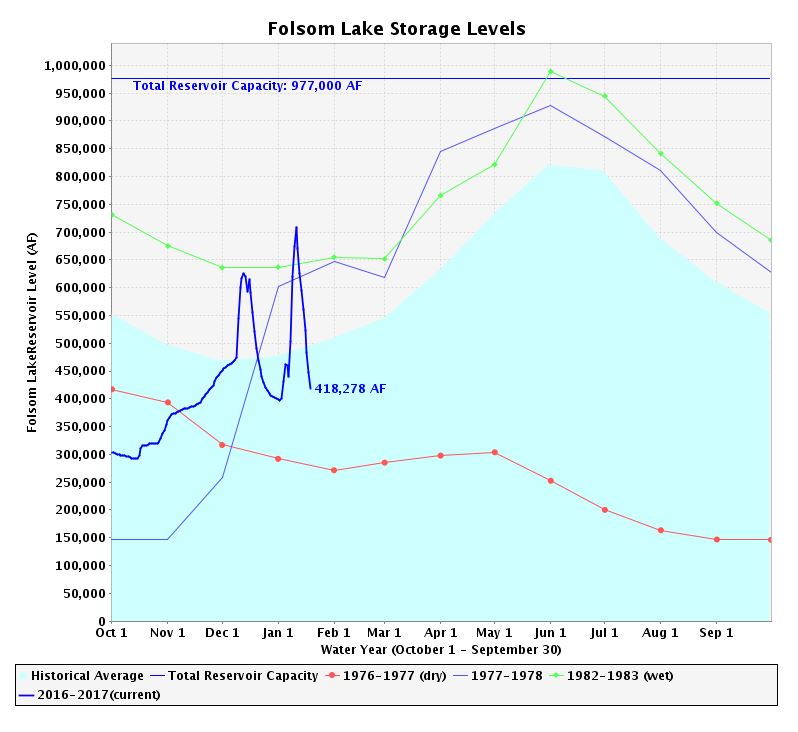 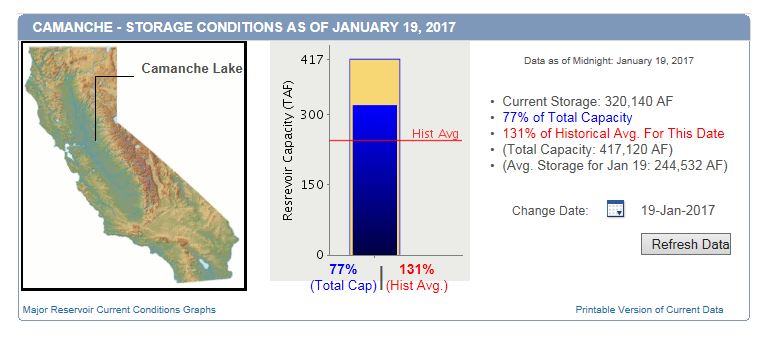 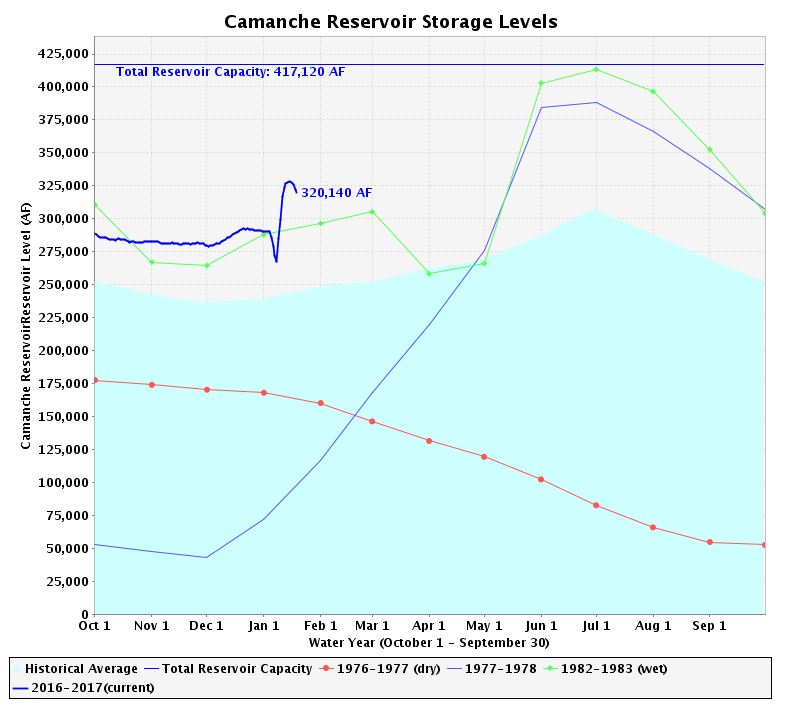 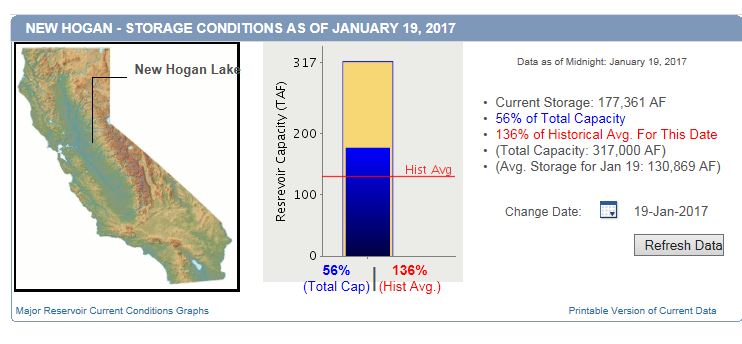 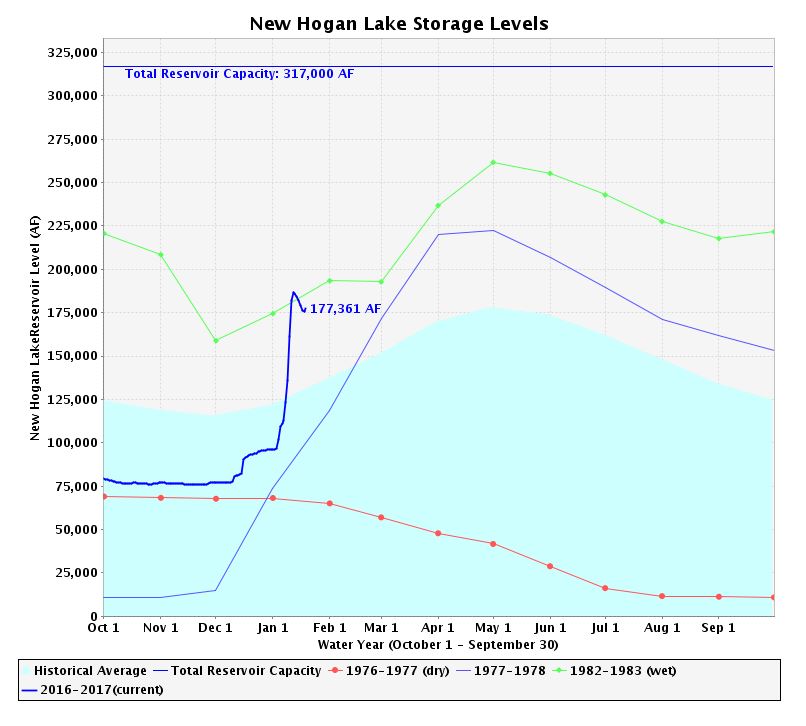 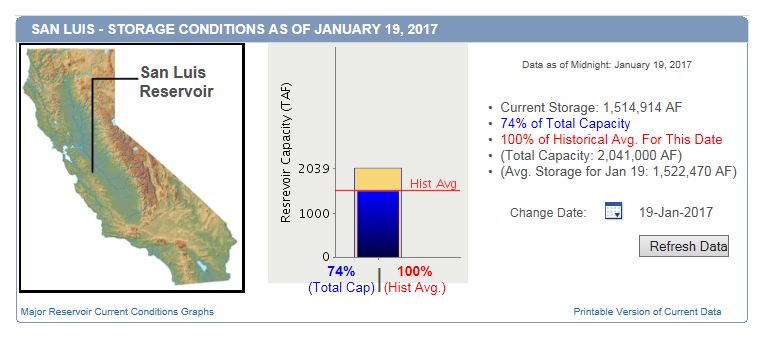 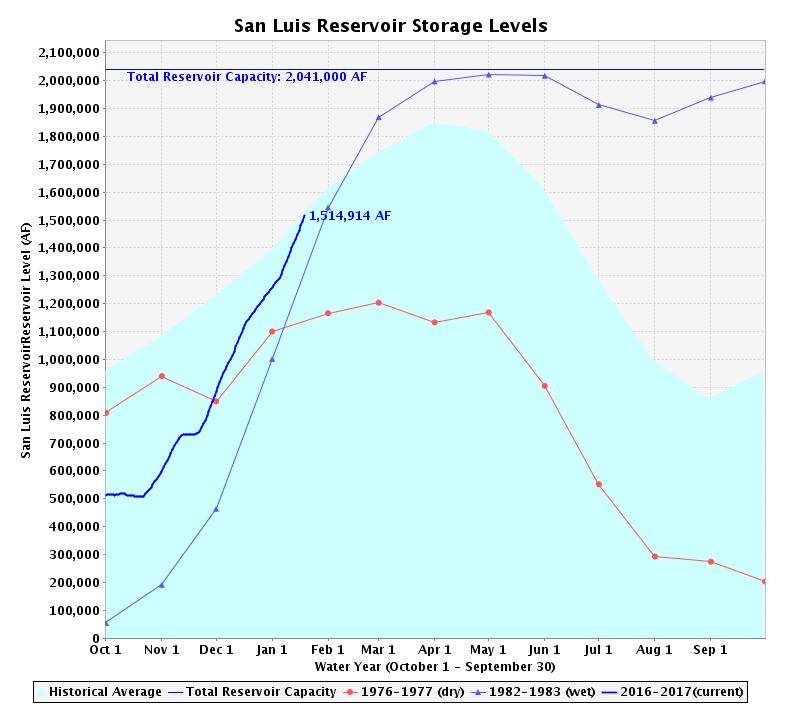 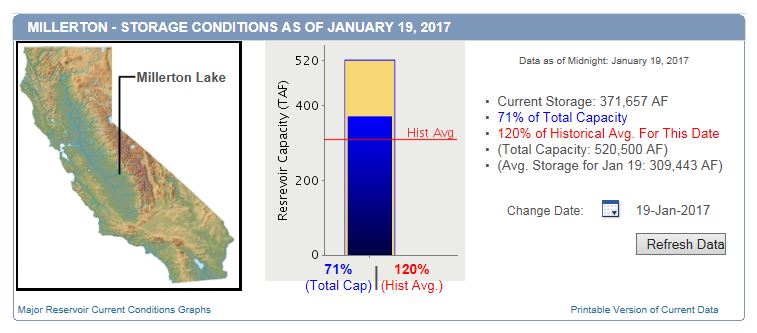 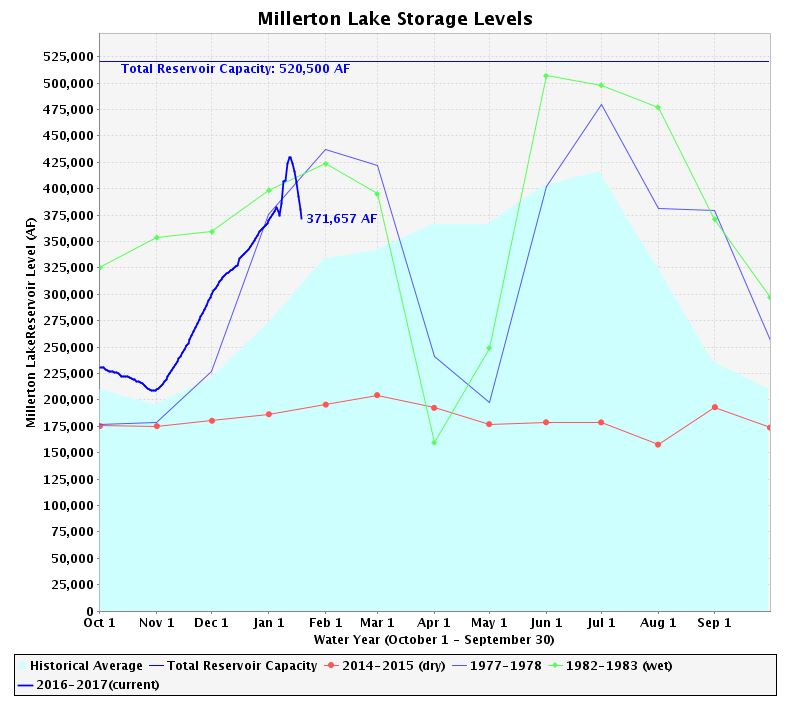 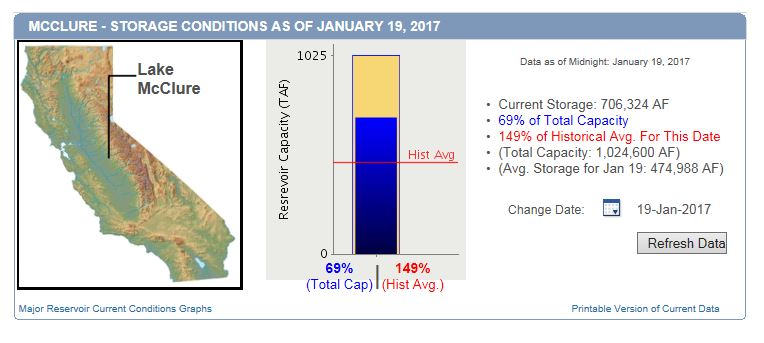 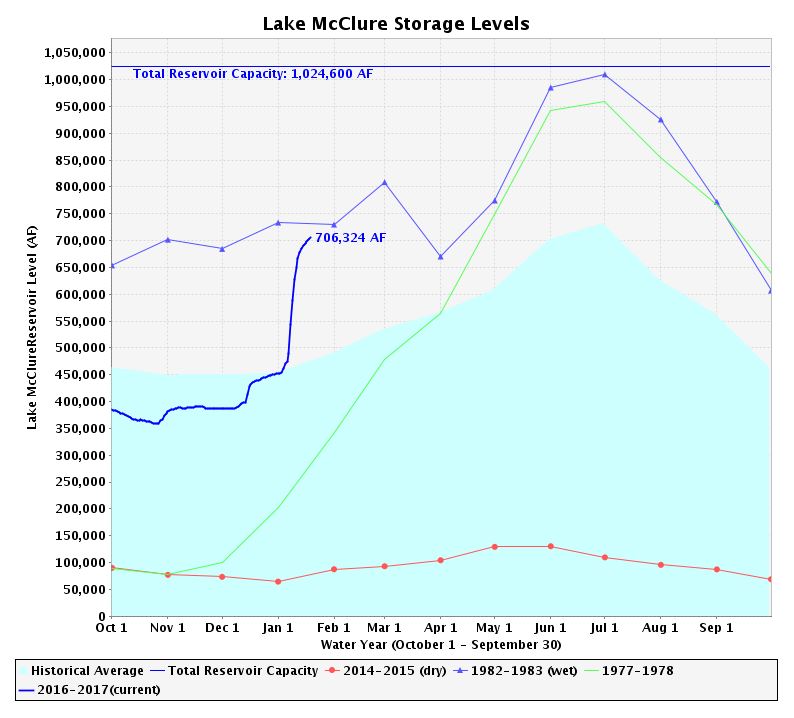 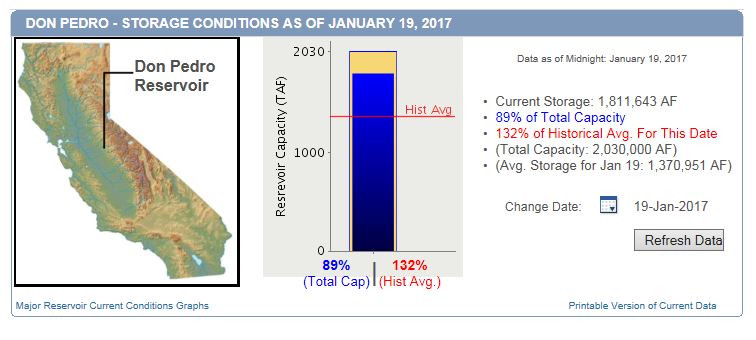 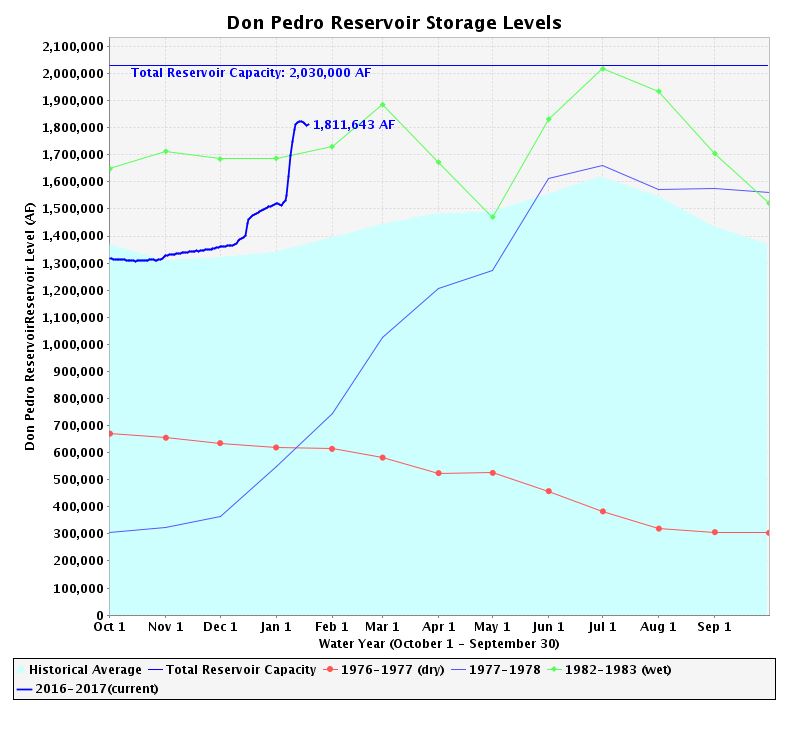 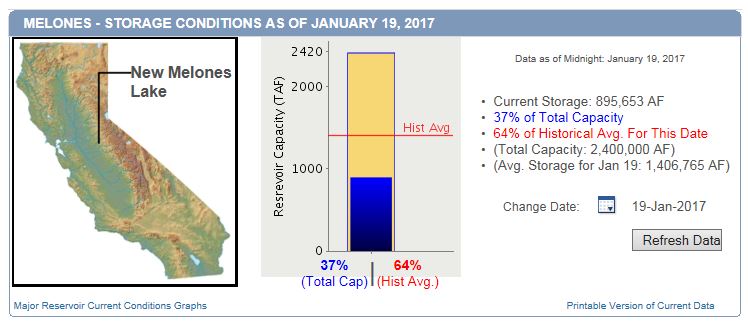 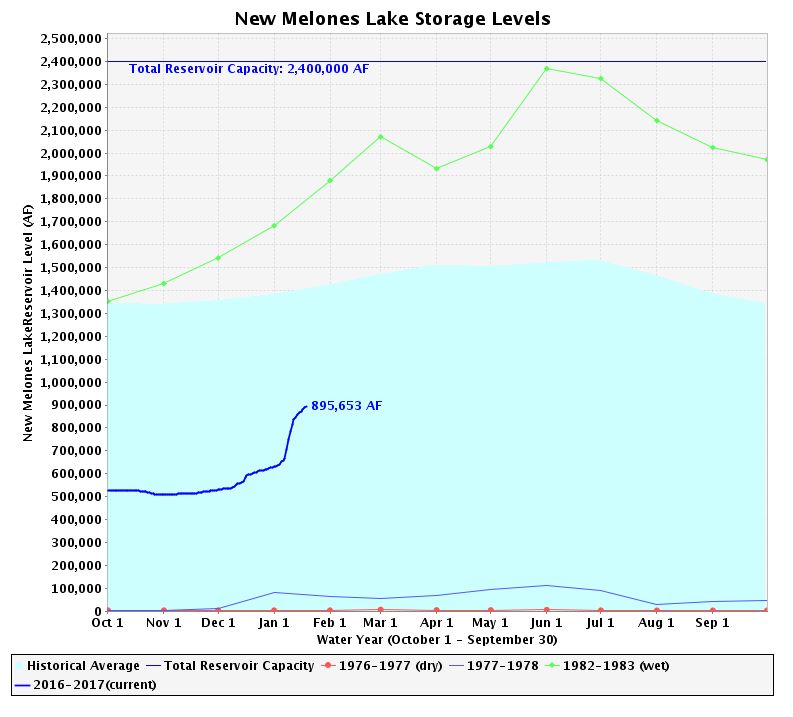 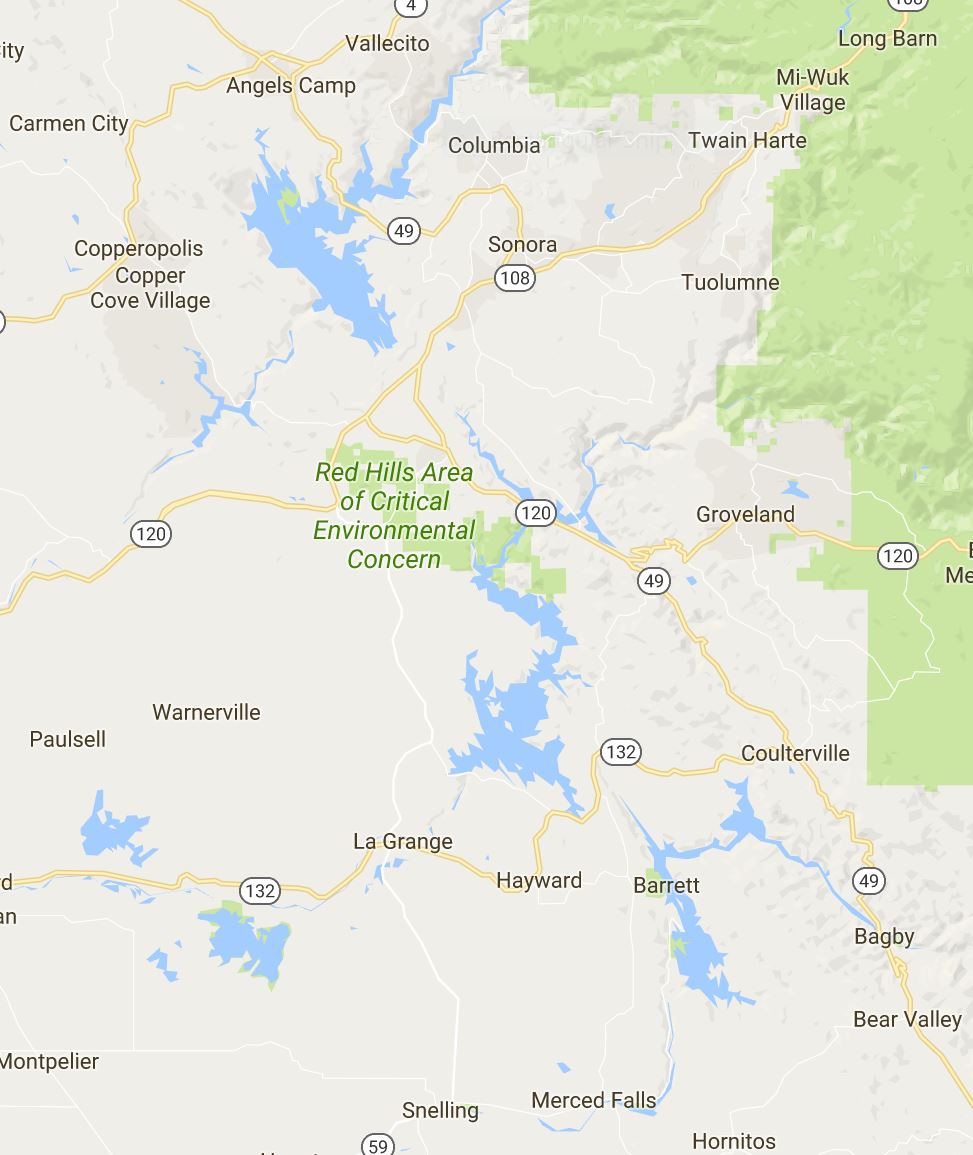 ~ 3 Miles